SUMMER LEARNING BEST PRACTICE GUIDE
Session 4 - Deepening Community Partnerships 
& Engaging Students and Families
Today’s Goals
Upon the conclusion of today’s presentation, participants will be able to:
Dream, conceptualize and remain curious about the possibilities of equity-driven summer programming.
Explore practical tools for planning quality summer learning opportunities. 
Collaborate with practitioners around planning summer programming for Summer 2022.
2
Agenda
10:00	Welcome 
10:05	Equity-Driven Summer Learning - Webinar & Overview 
10:10	Community Partner Tools/Resources 
10:20   Examples from Districts 	
10:30   Outreach Tools/Resources 
10:40	Small Group Discourse
10:55	Debrief, Next Steps, Questions
11:00	Thank you!
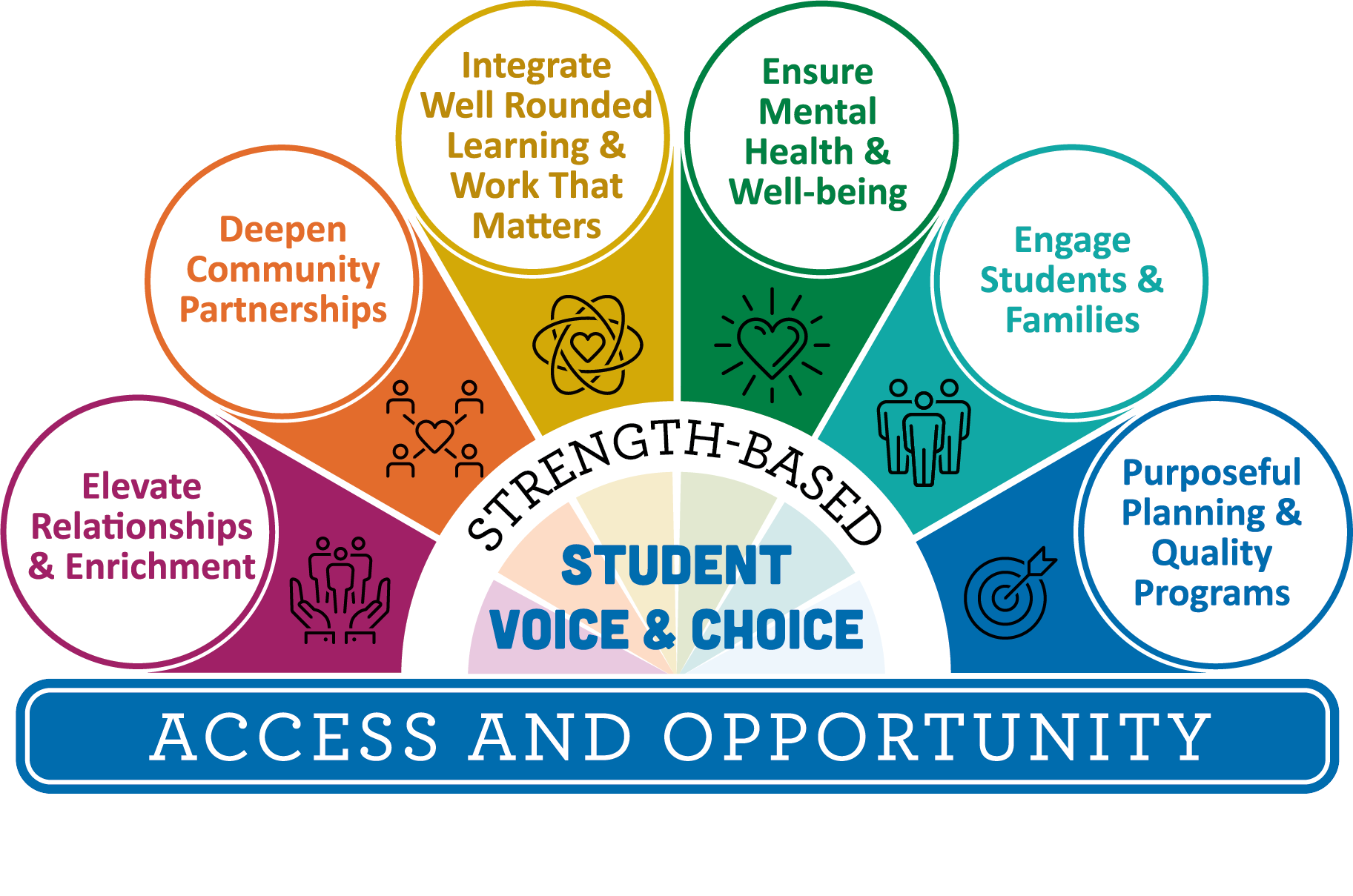 3
Which movie do you identify with most right now?
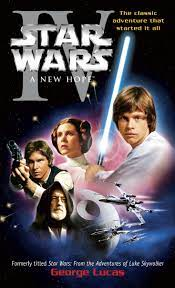 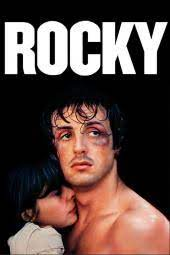 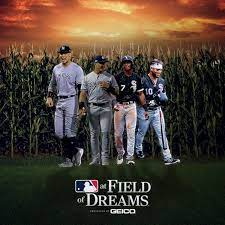 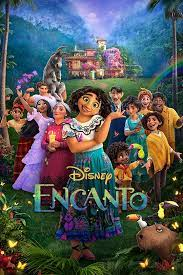 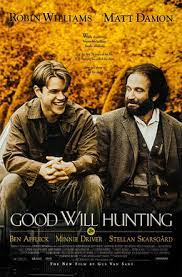 If there is another movie that resonates more, please share that!
4
[Speaker Notes: Framing the series, discourse,]
Summer Learning Webinar Series
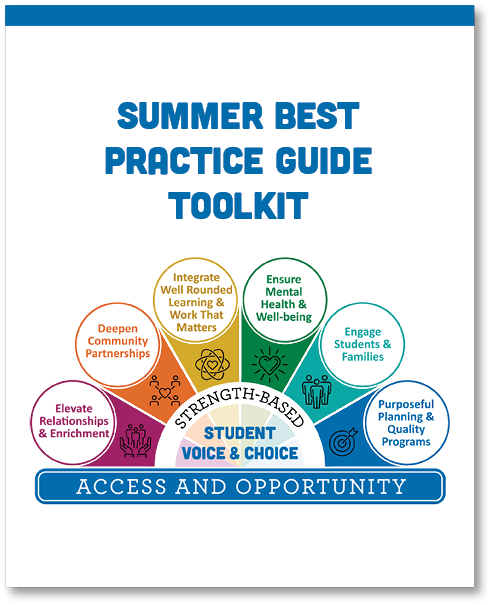 Coming Soon!
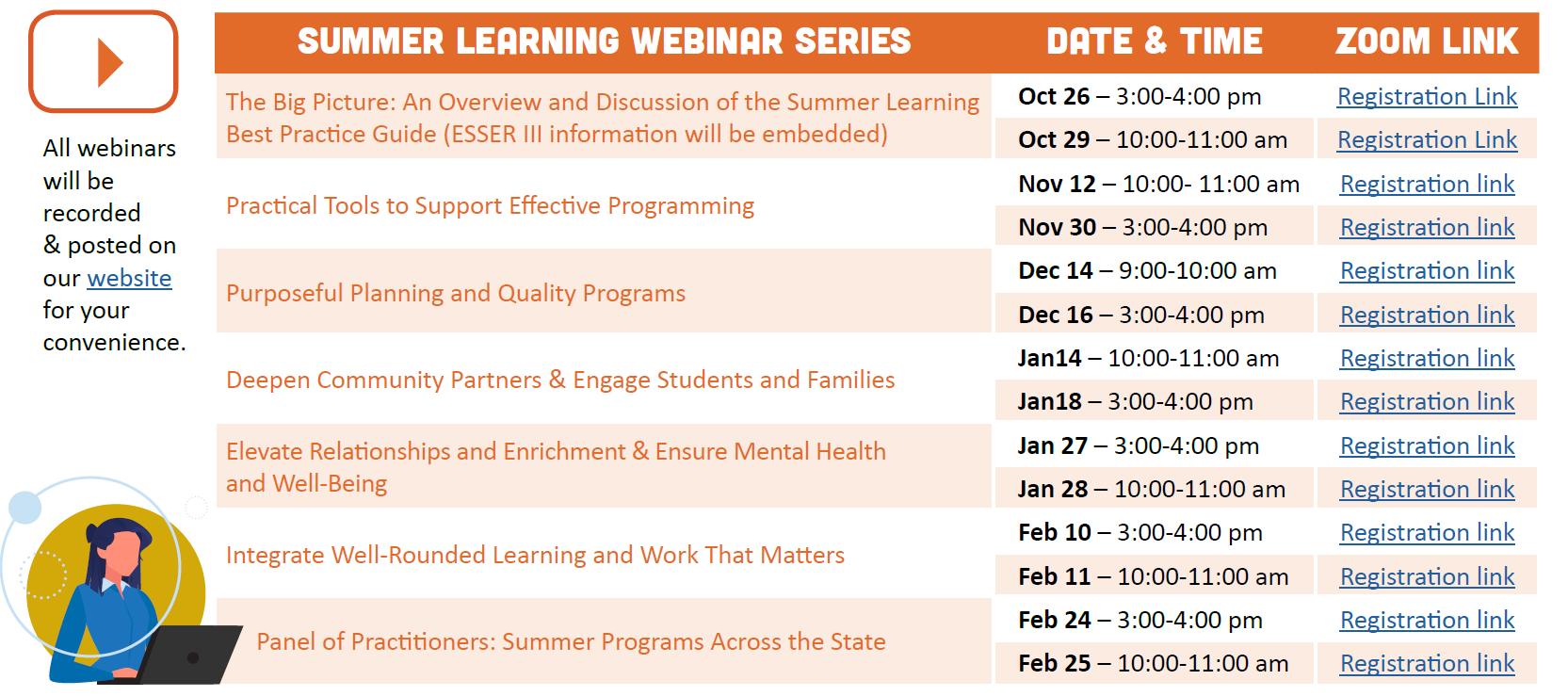 5
[Speaker Notes: Framing the series, discourse,]
Summer Learning Resources
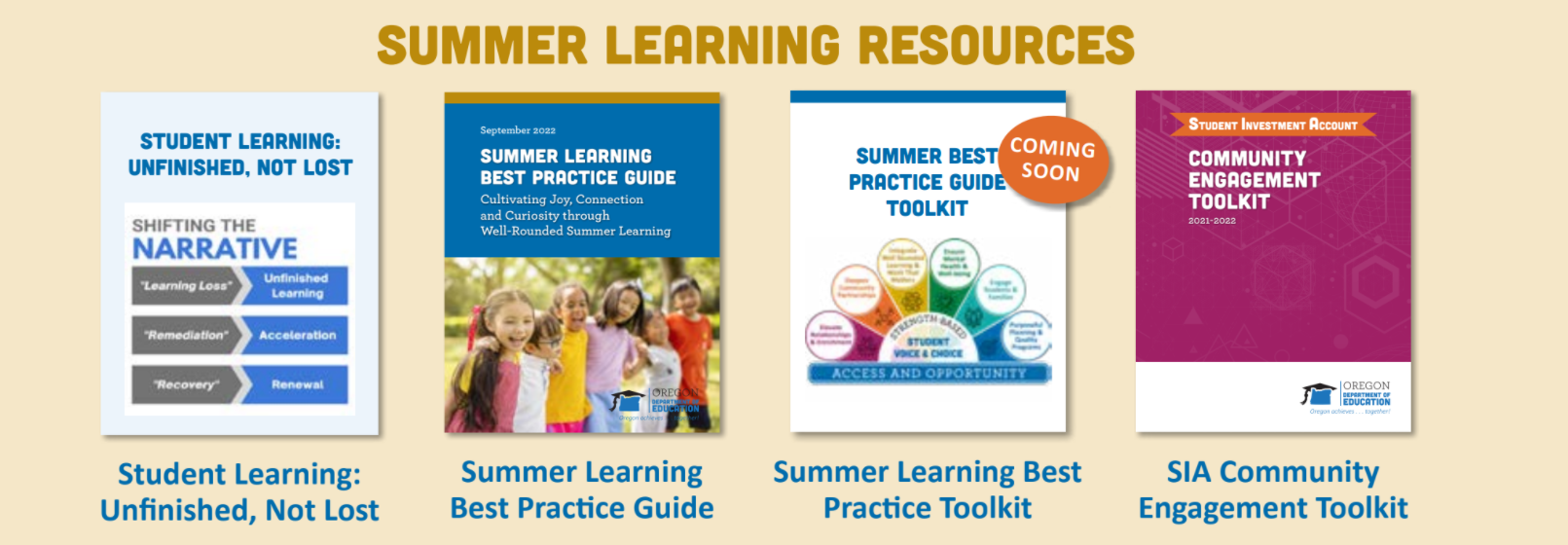 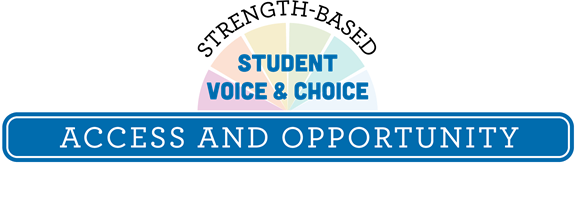 6
Equity-Driven Summer Programs
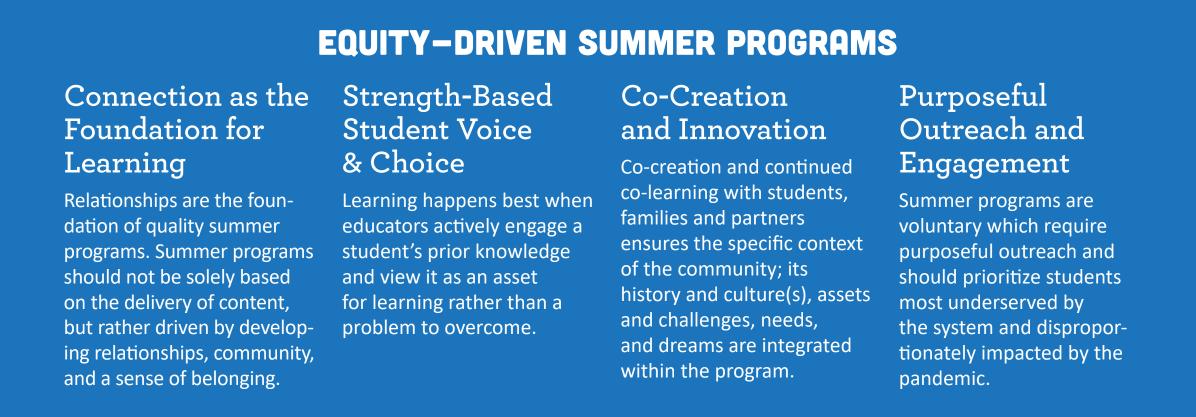 7
Where We Are
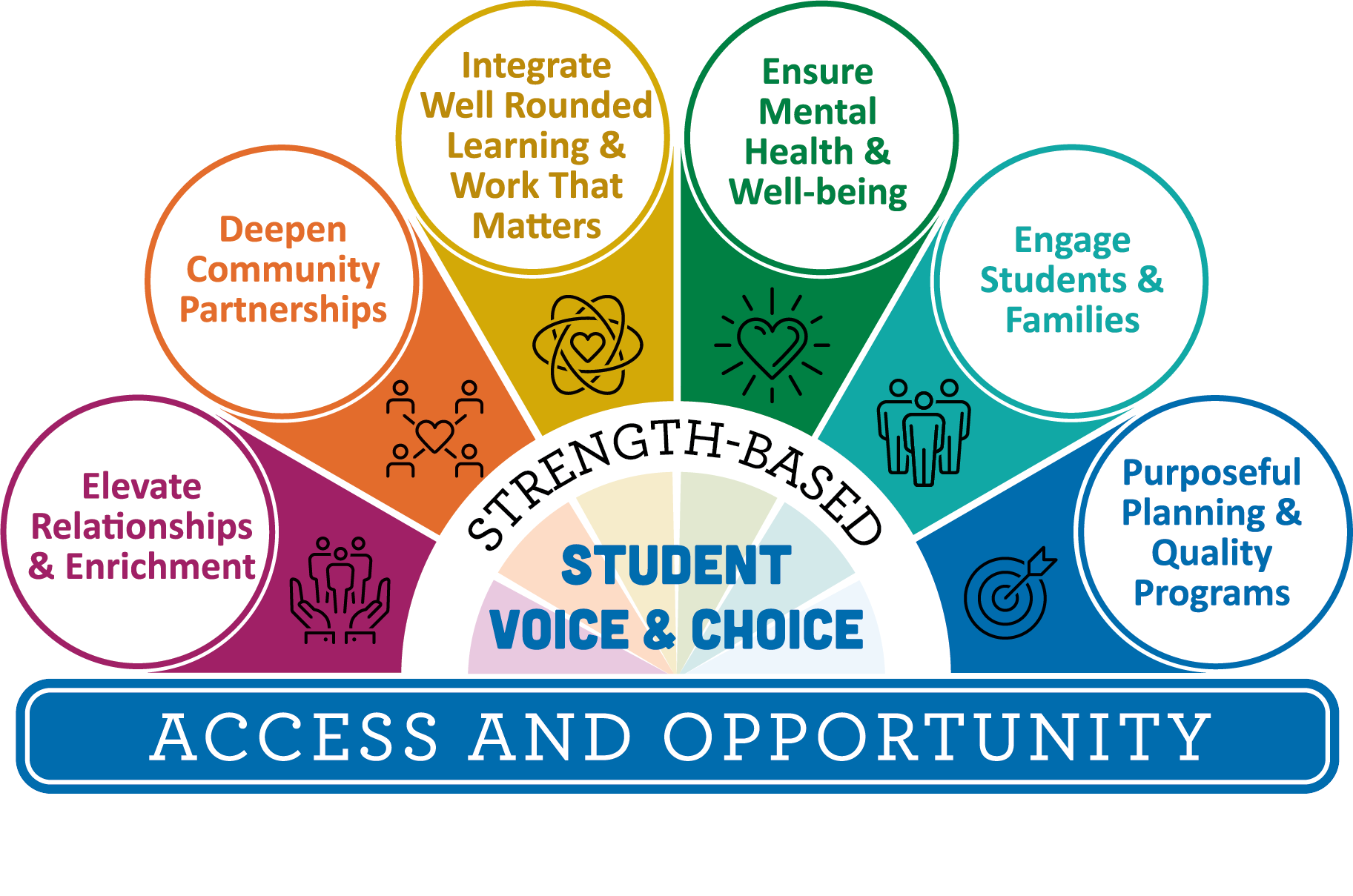 We are here…
…and here!
8
Centering Equity
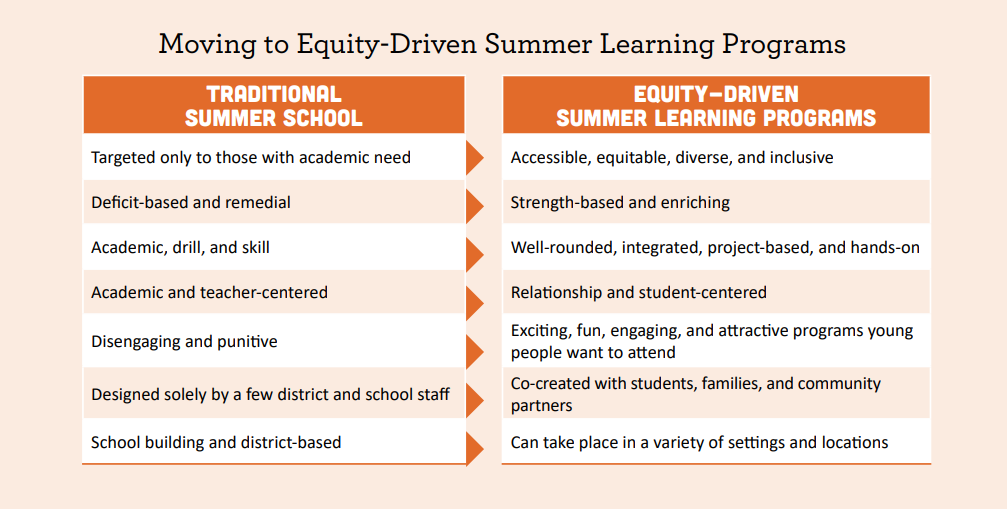 9
Core Elements of Quality Summer Programs
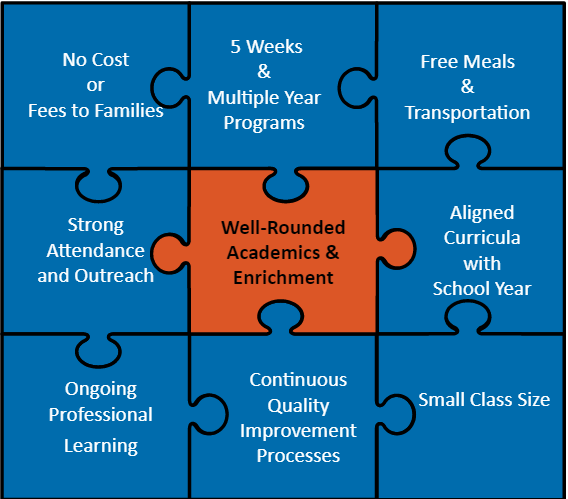 The Wallace Foundation, in partnership with the RAND Corporation and others, has published a wealth of research, evaluations and tools that delve deeply into core elements of effective summer programming. 

Over the last decade, they have found the strongest results from these conditions of programming
10
Hands-On Enriching Learning
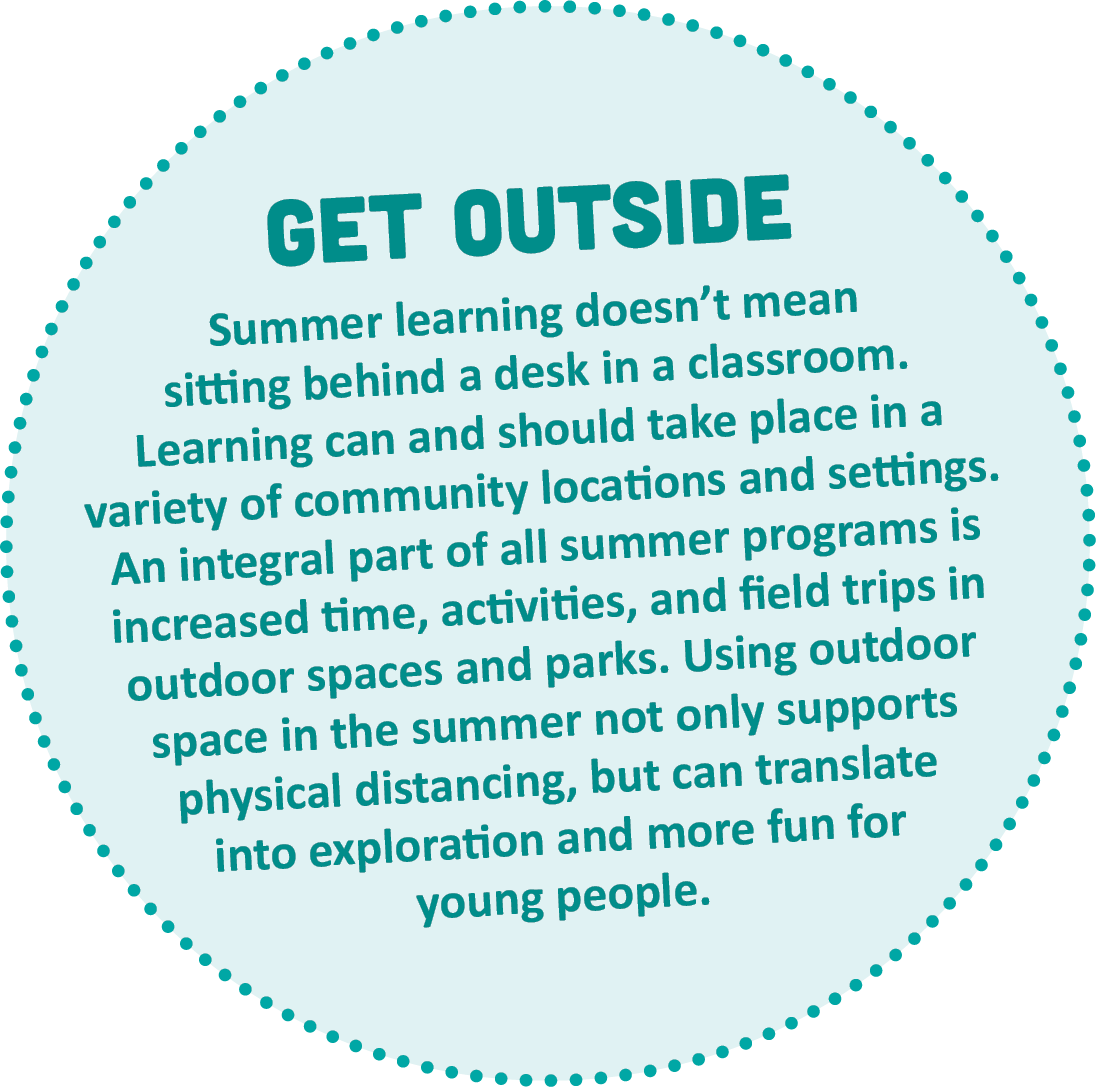 Academic Enrichment - Place-based Science, STEM, CTE, Math, Literature aligned to Oregon Standards

AND

Youth Development - SEL, Dance, Identity Affirming Cultural Programs, Art, Music, Etc.
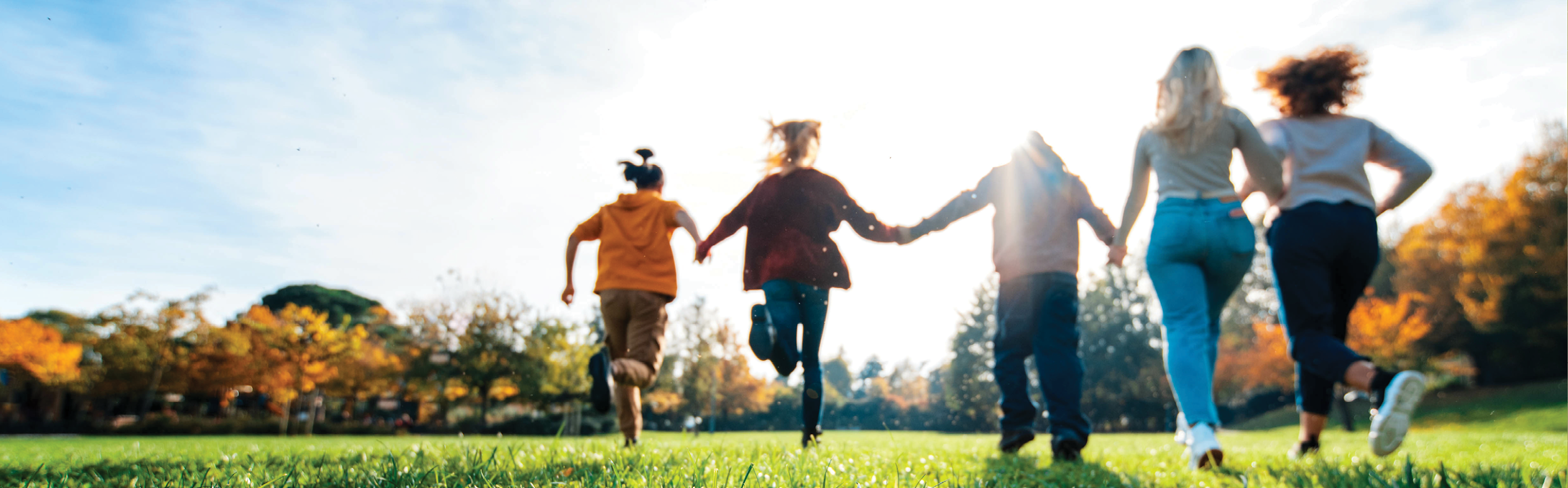 Academics 
& 
Enrichment
11
Deepening Community Partnerships
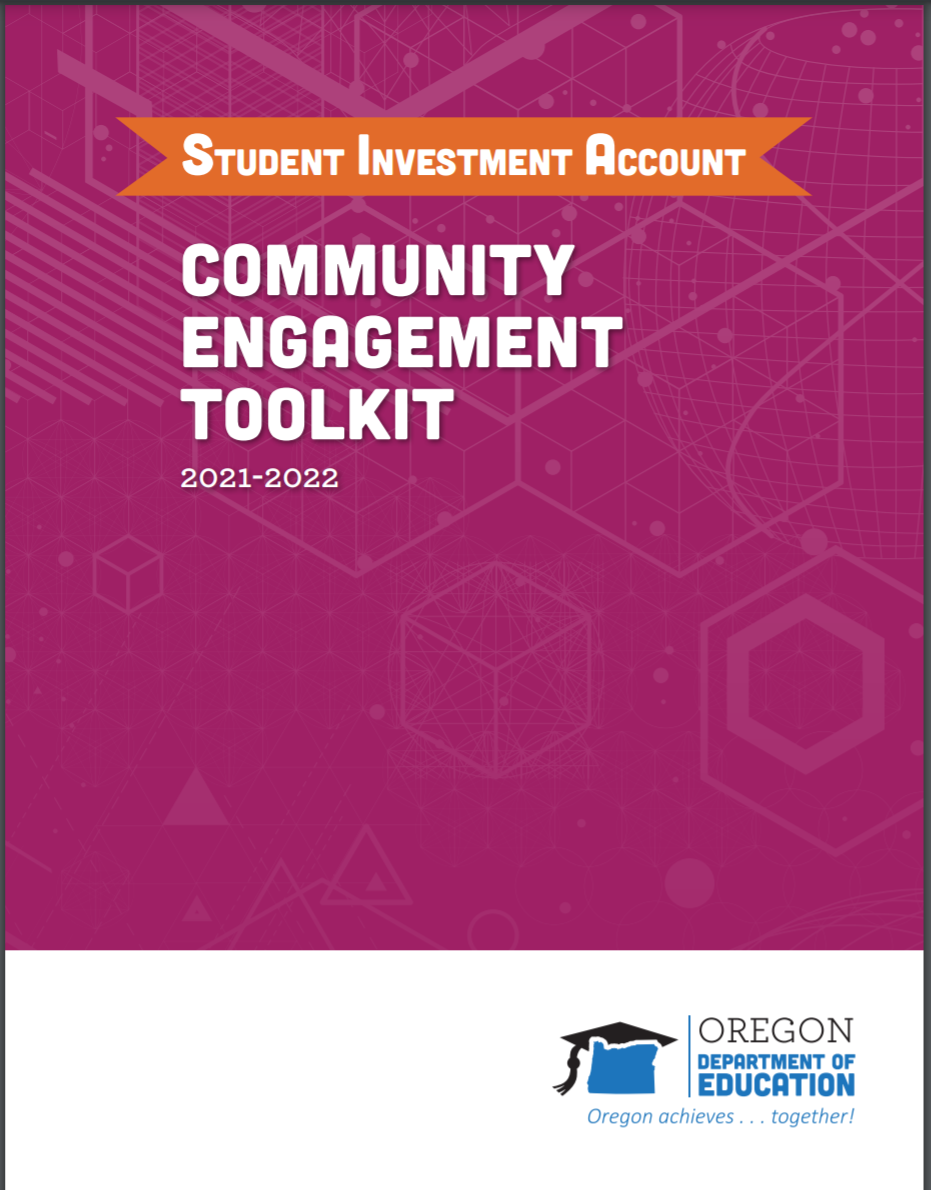 12
Key Strategies
Key Strategy 1: Identify Needs
Key Strategy 2: Use Community Asset Mapping
Key Strategy 3: Implement an Outreach Plan	
Key Strategy 4: Execute Your Partnership	
Key Strategy 5: Preserve Your Partnerships
13
Strategic Partnerships
Y4Y Summer Learning Initiative

The United States Department of Education contracted with Y4Y to create this resource for 21st CCLC Out-of-School Time programs. All tools are in Word or Excel formats with permission to use, change, and make work for your specific needs.
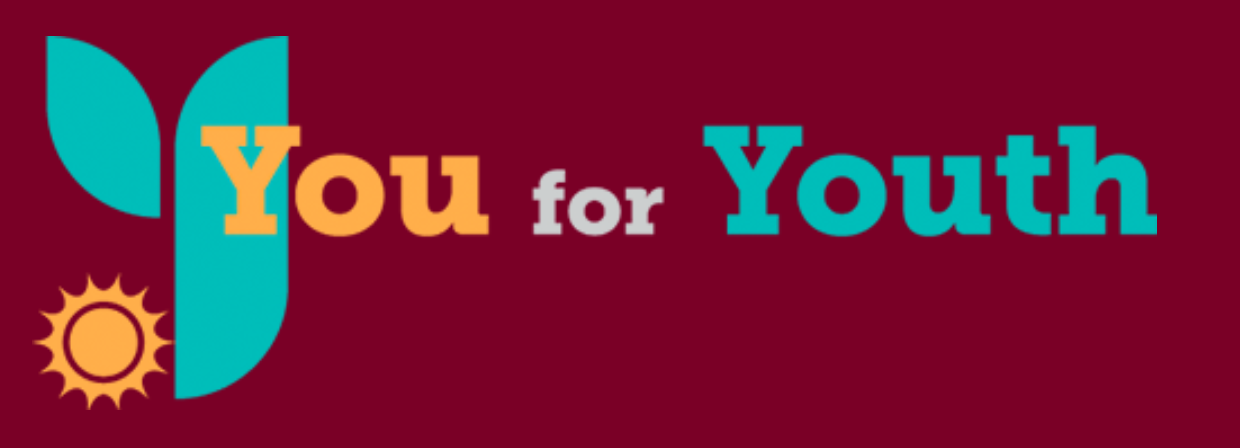 14
Oregon Resources
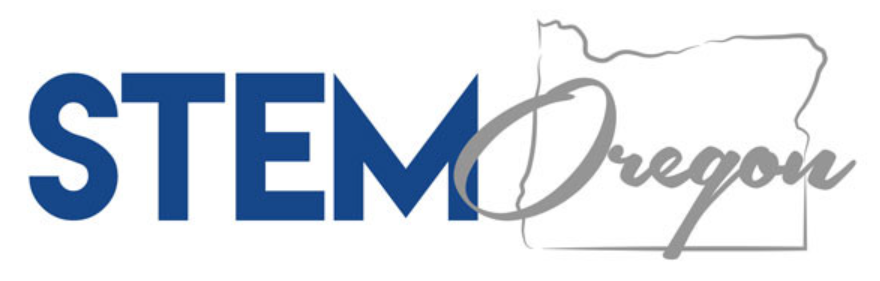 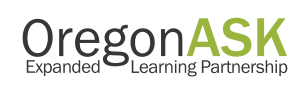 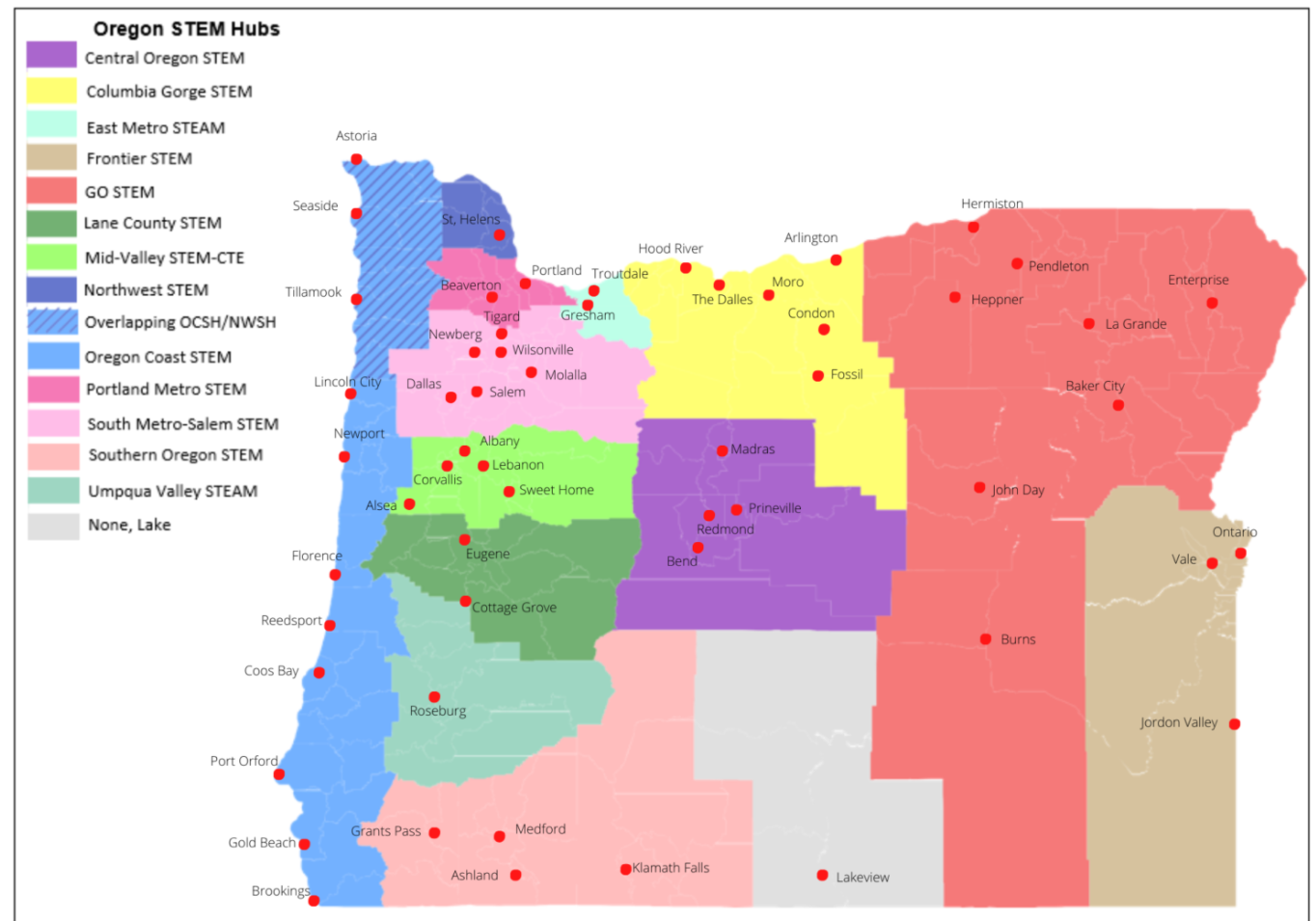 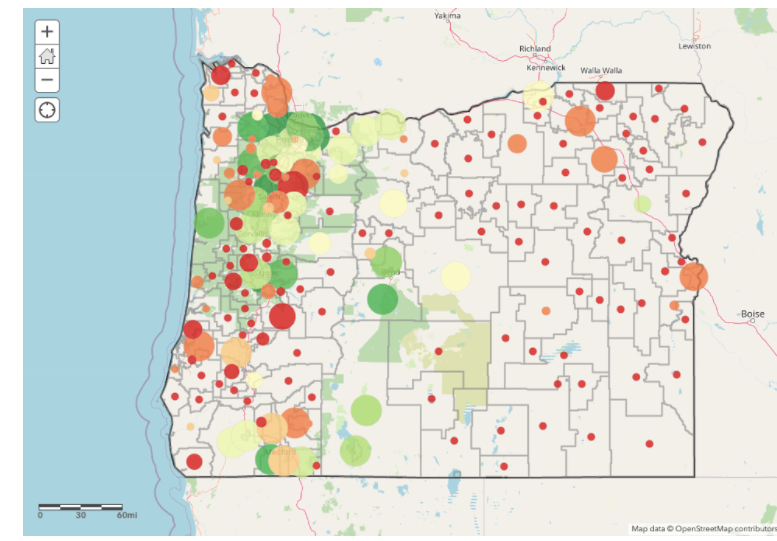 15
[Speaker Notes: https://stemoregon.org/regional-stem-hubs/ 

https://oregonask.org/]
Building Strong Community Partnerships
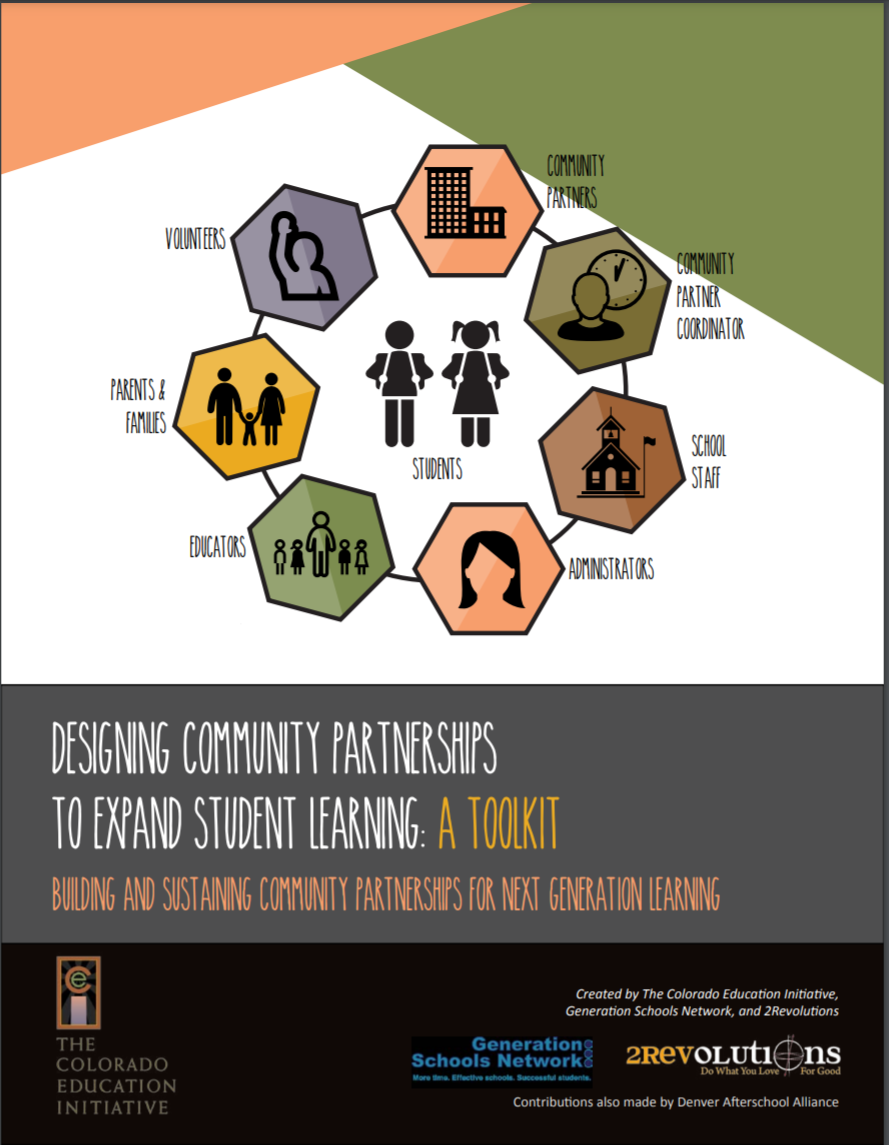 The Colorado Education Initiative 
Designing Community Partnerships To Expand Student Learning: A Toolkit
Building and Sustaining Community Partnerships for Next Generation Learning
Pre-Screening Questions for Potential Community Partners 
Community Partnership Agreements
MOU examples
Student and Family Surveys 
Shared Learning Space Agreement 
Professional Development 

“Education can no longer be the sole responsibility of our schools.” 
– Katie Salen, educator, game designer, and animator
16
Supporting Capacity for Community Partnerships
Community Partner Coordinator
Example - Job Description 

Family Coordinator  
Example - Job Description

Connecting with:
McKinney-Vento
Migrant Education
Title VI Coordinators
Oregon Example 
Morrow County CARE Coordinators are one arm of our multidisciplinary CARE program. The CARE coordinators are bilingual staff that are dedicated to working with buildings and families and addressing any barriers that are preventing students from attending school and learning. They build relationships with families and work in partnership with our other wrap-around partners to get families the services they may need. On an average day they will be assisting with families with attendance; helping families through the OHP application process; assisting with scheduling medical/counseling appointment; helping with housing searches; and making connections with students at lunch and recesses.
17
Summer Learning and Enrichment Collaborative
The Hillsboro school district has worked for many years to create parent leadership and collaborative opportunities for BIIPOC parent groups and built strong parent Advisory Councils that are actively engaged in consultation on education planning.

Please watch the following video to learn more:

Developing Partnerships in High-Needs Communities
Hillsboro SD - July 8, 2021
18
Purposeful Outreach
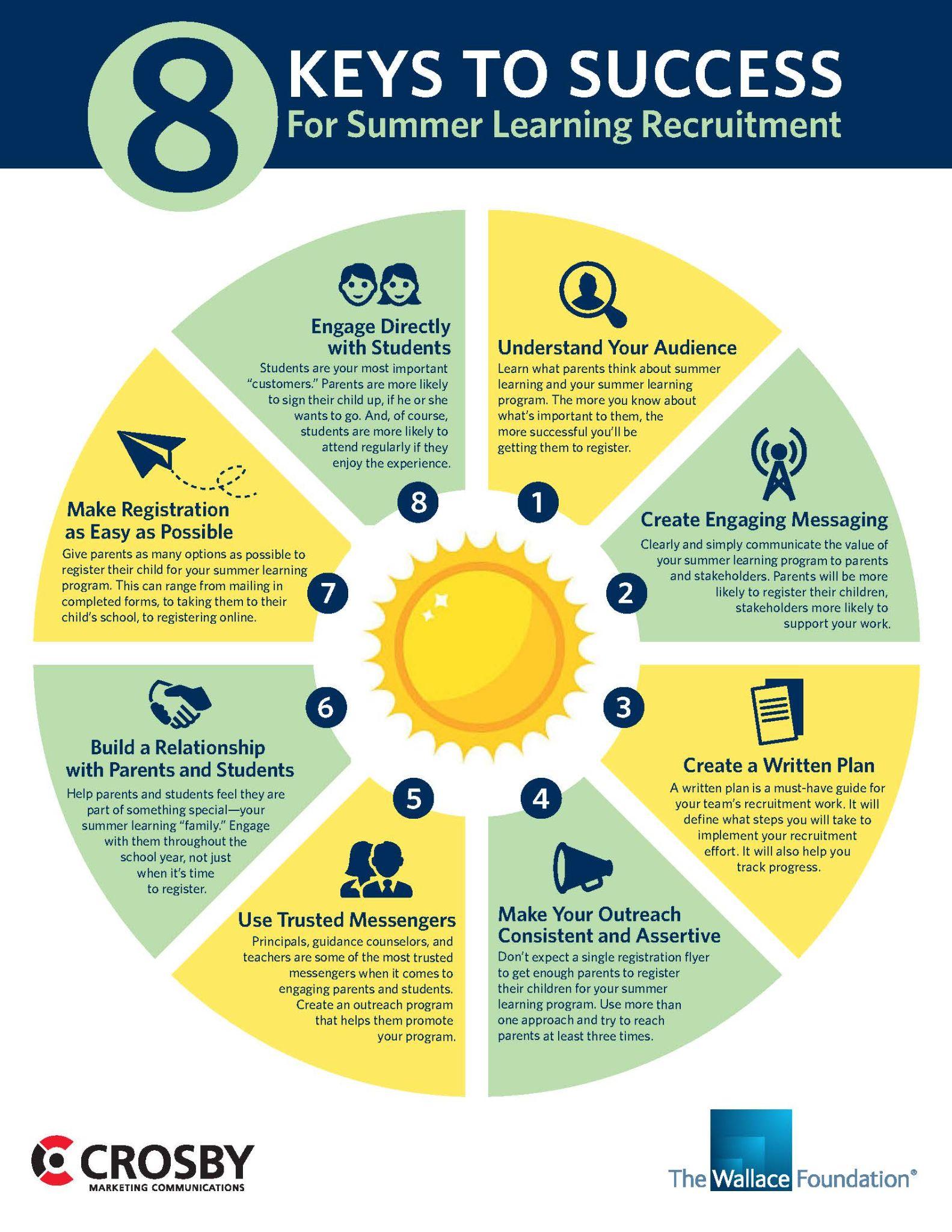 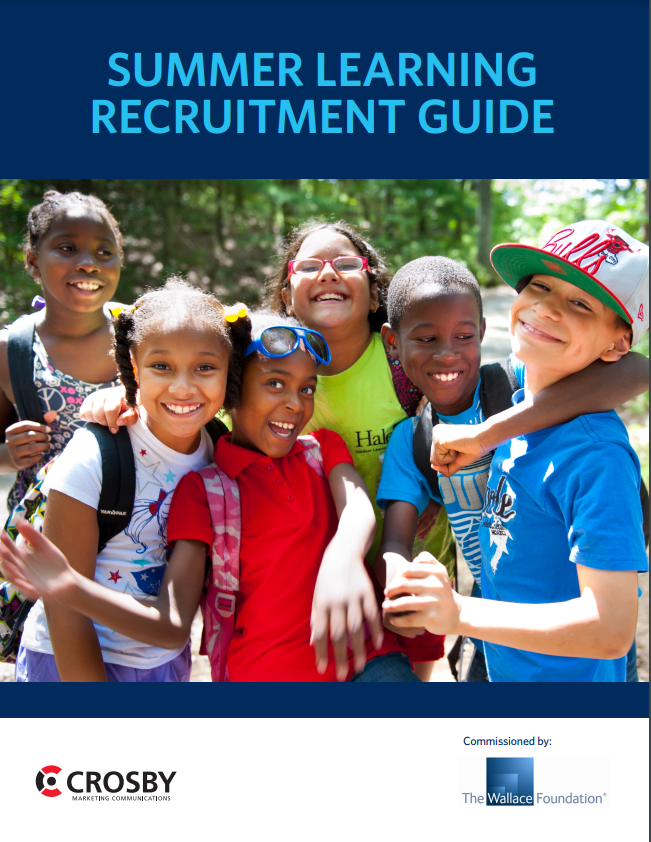 19
Purposeful Outreach & Attendance
Coordinated outreach materials and communication about key meetings, dates, registration and activities.

At least three times for enrollment using multiple communication methods, including but not limited to, phone calls, flyers, social media and email. 

Personalizing the recruitment of students and their families in home language

Incentivizing student attendance with field trips, college tours, STEM / STEAM content and other fun and engaging activities based on student interests. 

Calling and/or texting families on the first day of the program who did not show up to encourage them to participate. 

Providing virtual family orientations at multiple times to meet needs of working families; use this time to co-create expectations for summer programming and to build relationships. 

Creating inclusive community space in the school for families and students to access technology, laundry facilities, library services, parent education, and childcare.
20
Highlighting District/School Programs
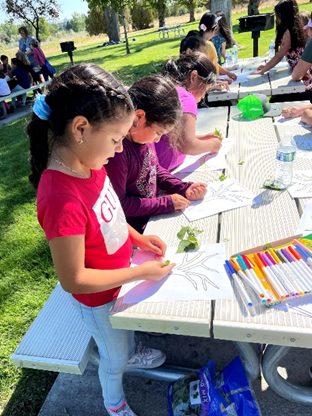 David Douglas School District 


Reynolds School District
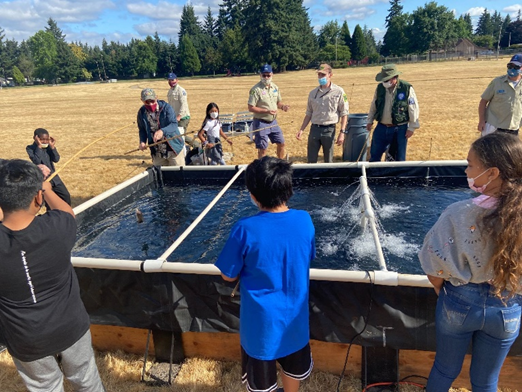 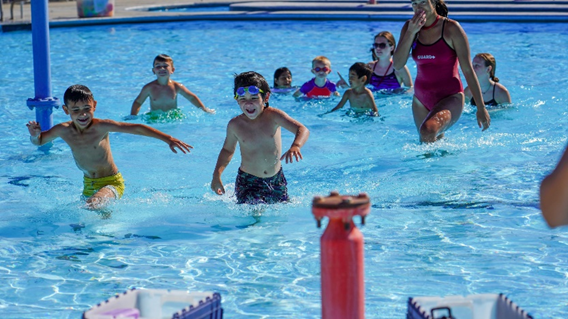 21
Check Out These Resources!
Please take the next five minutes to silently review the planning tools on the Google Resource Page and in your Participant Folder
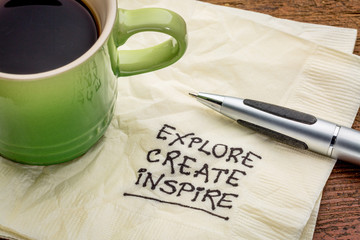 22
Small Group Discussion
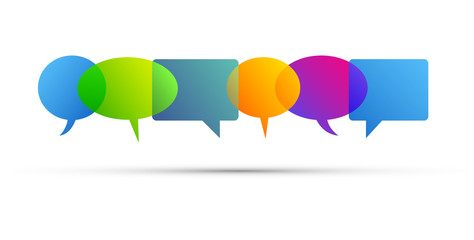 Break Out Room Discussion Questions:
 
What does equity-driven student, family and community outreach look like?
How are you enriching your summer program by enhancing existing relationships in the community?
What has been helpful in establishing strong community partnerships?
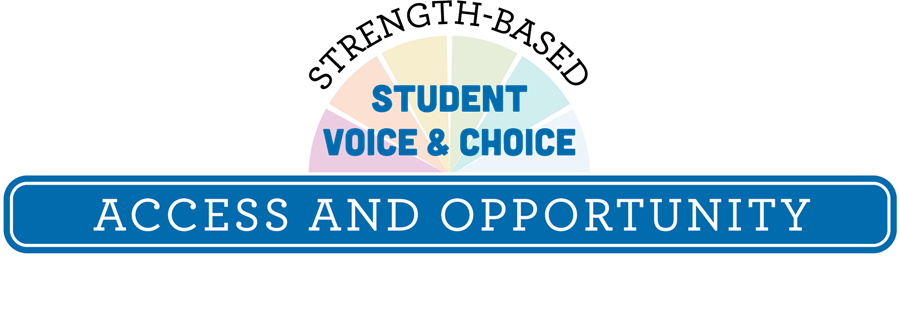 23
Summer Learning Webinar Series
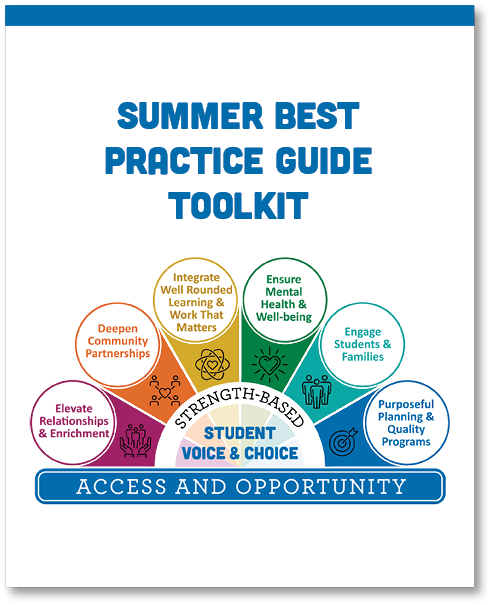 Coming Soon!
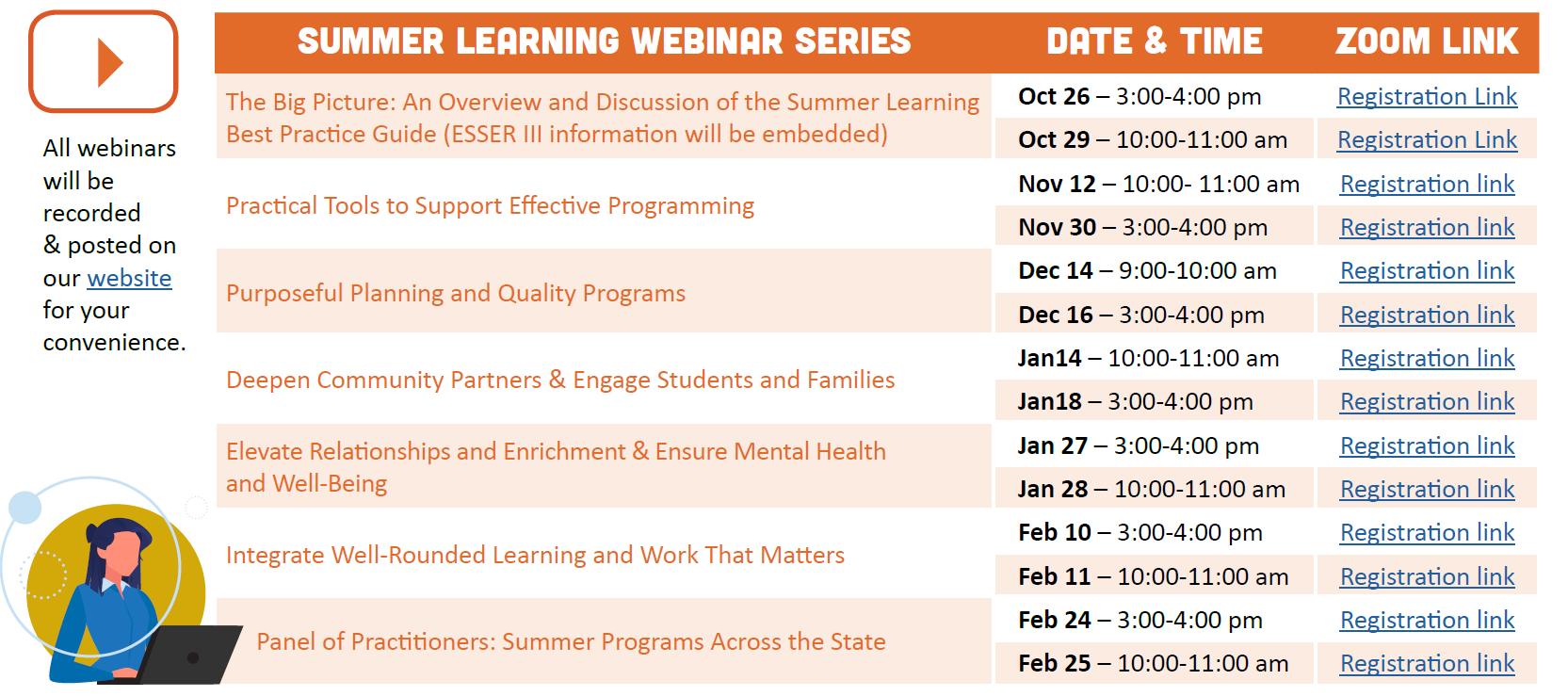 24
[Speaker Notes: Framing the series, discourse,]
Thank you!
Raquel Gwynn, Education Specialist
Office of Teaching, Learning and Assessment 
raquel.gwynn@state.or.us

Sophie Hilton, Program Analyst
Office of Teaching, Learning and Assessment 
sophie.hilton@state.or.us
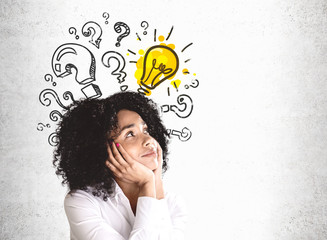 25